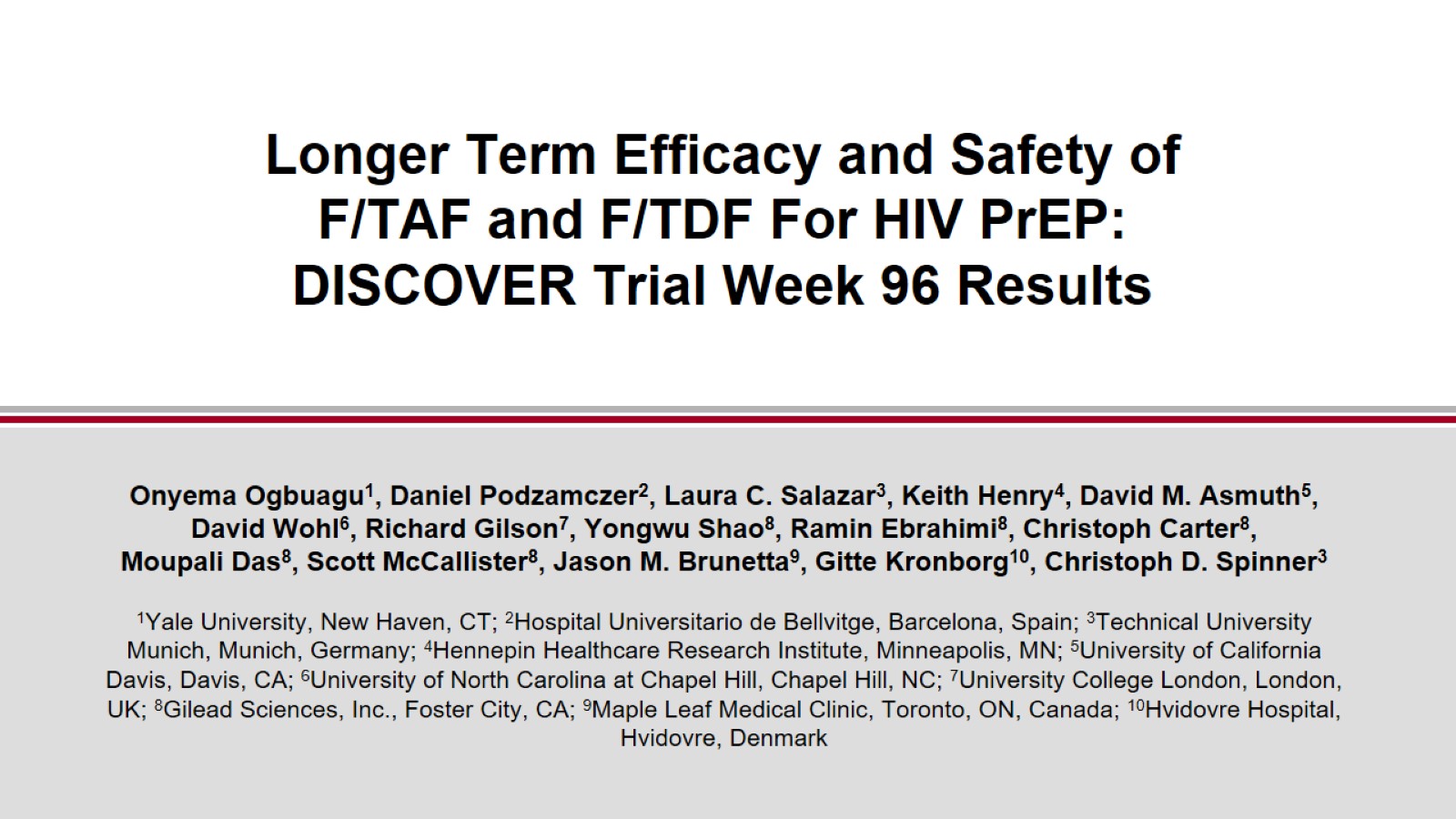 Longer Term Efficacy and Safety of F/TAF and F/TDF For HIV PrEP:DISCOVER Trial Week 96 Results
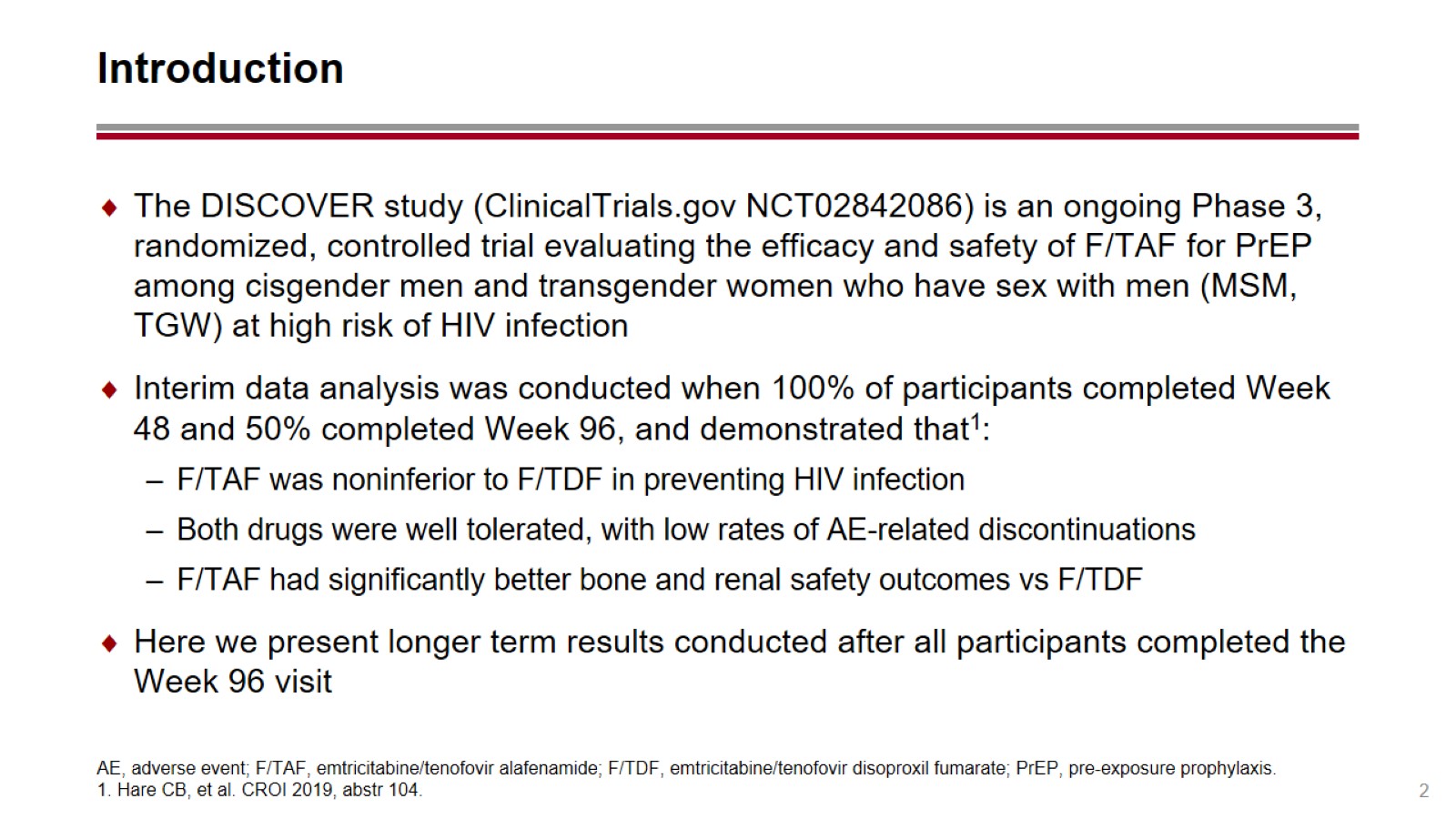 Introduction
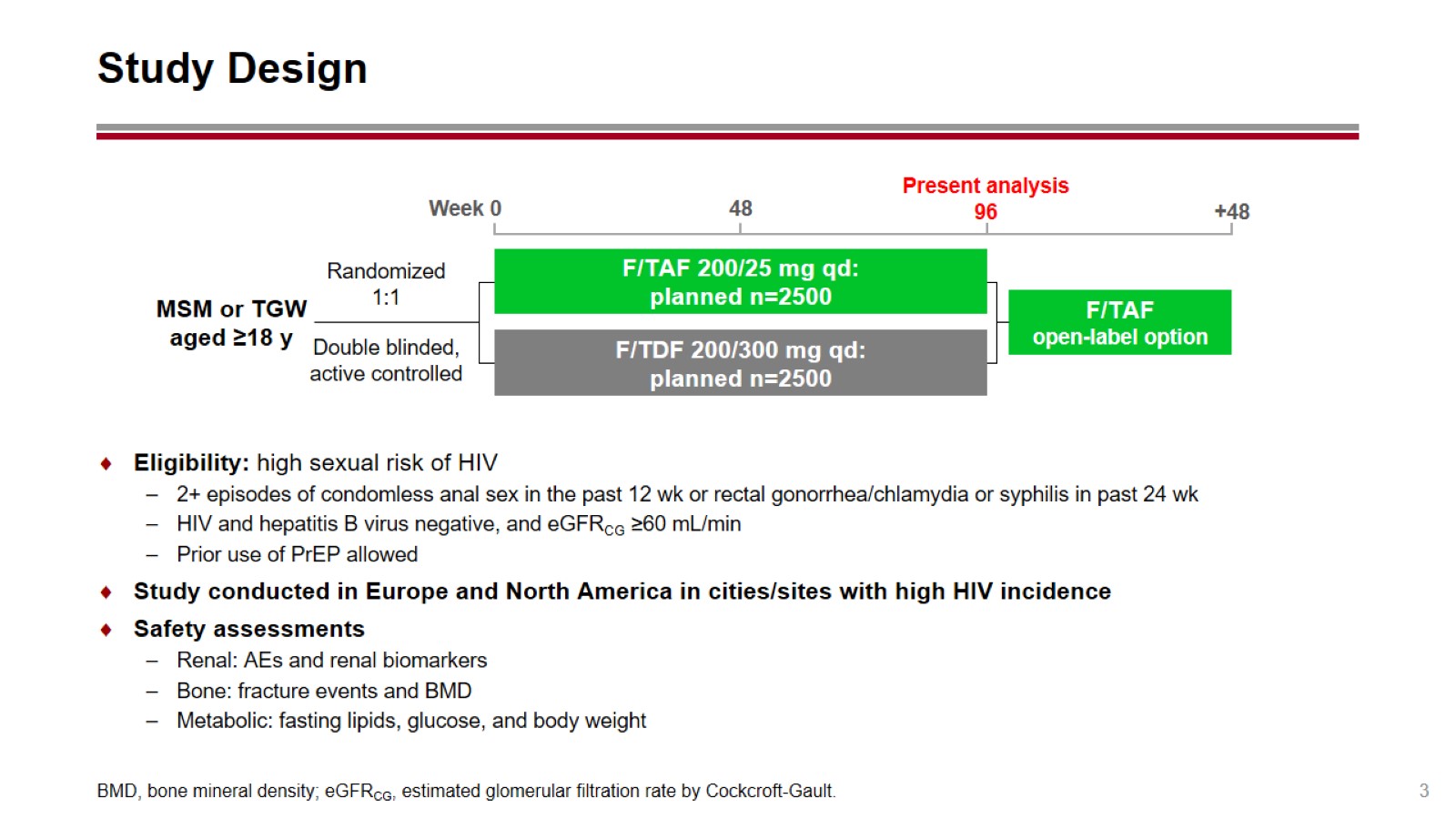 Study Design
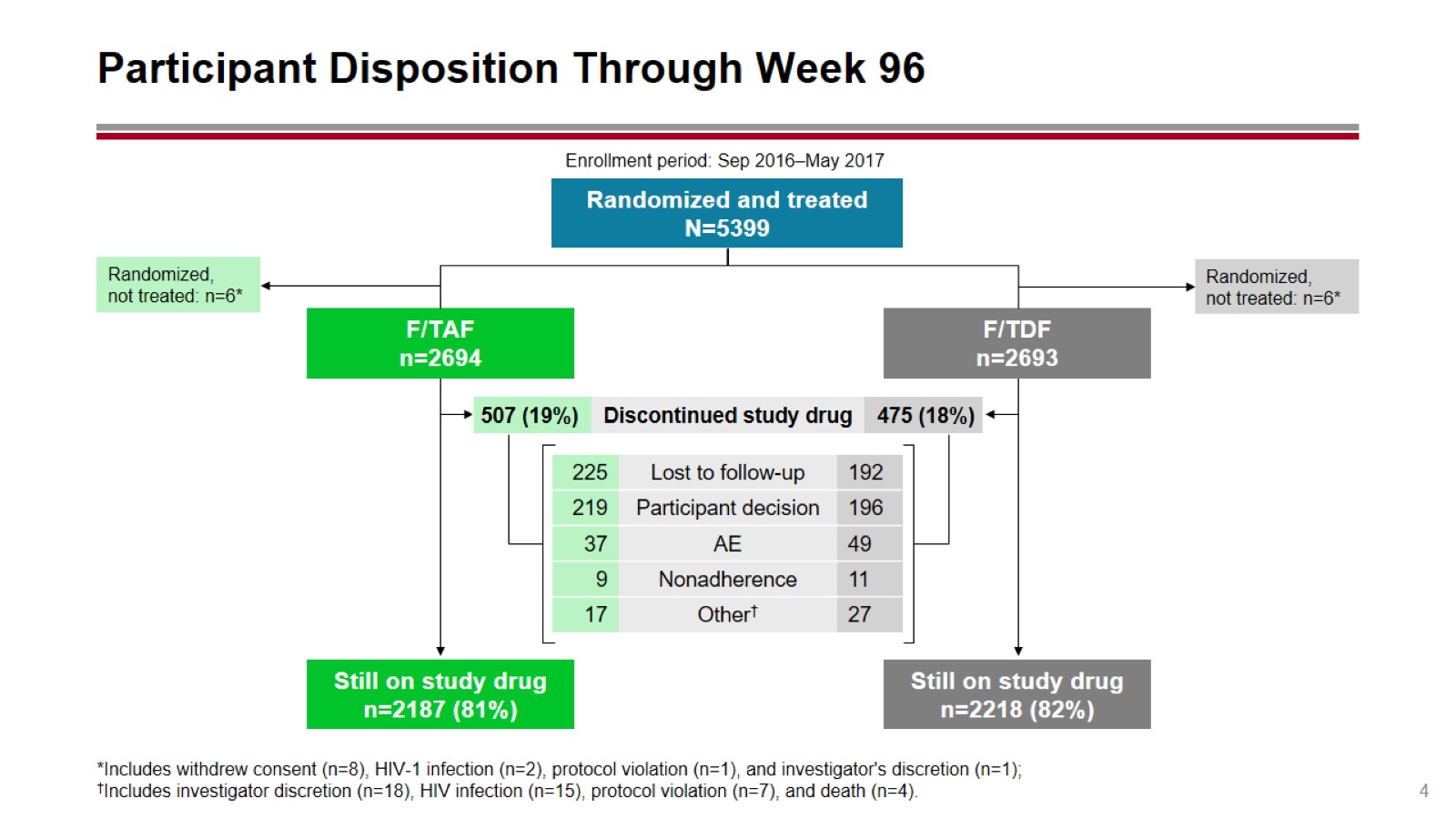 Participant Disposition Through Week 96
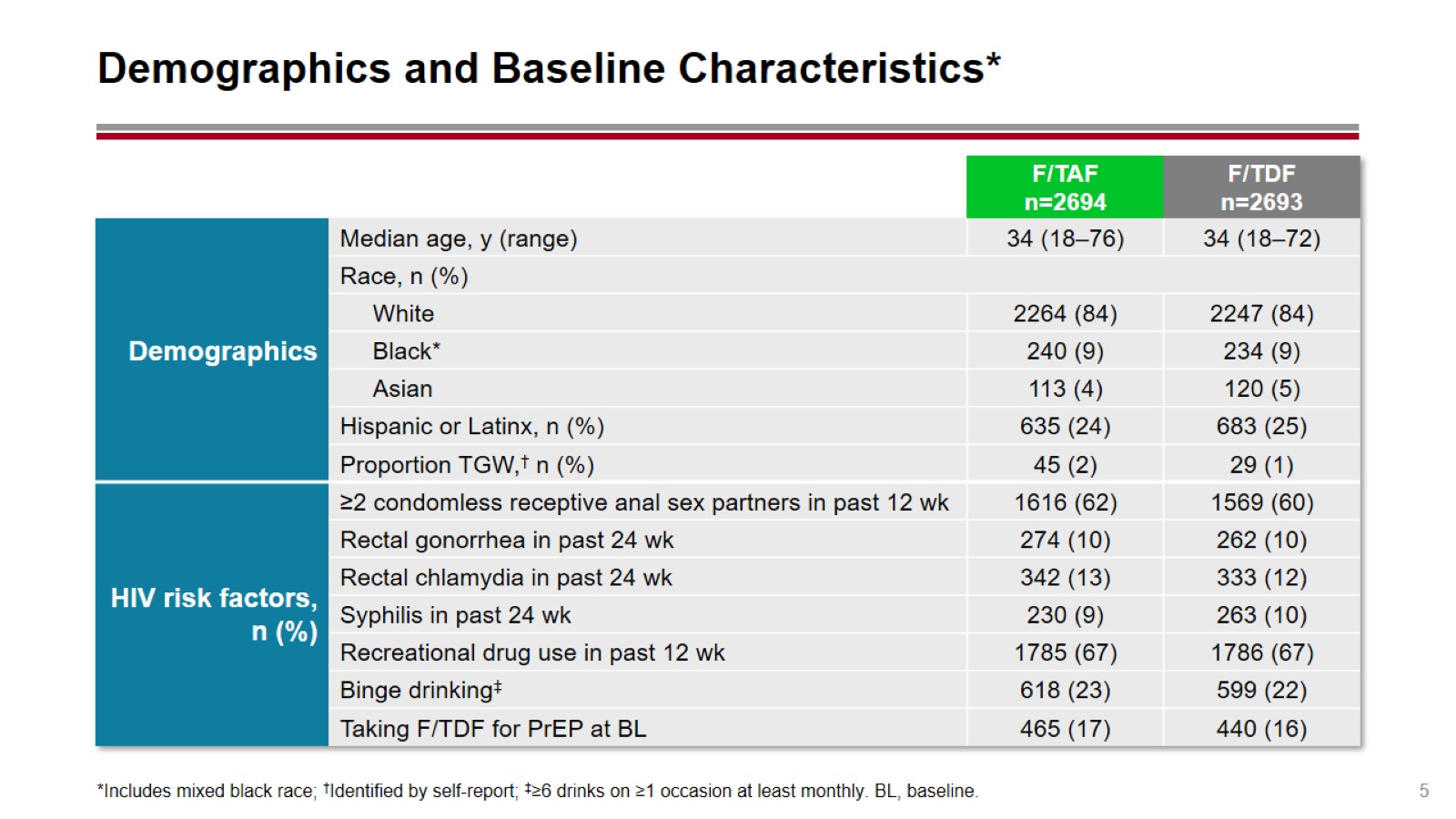 Demographics and Baseline Characteristics*
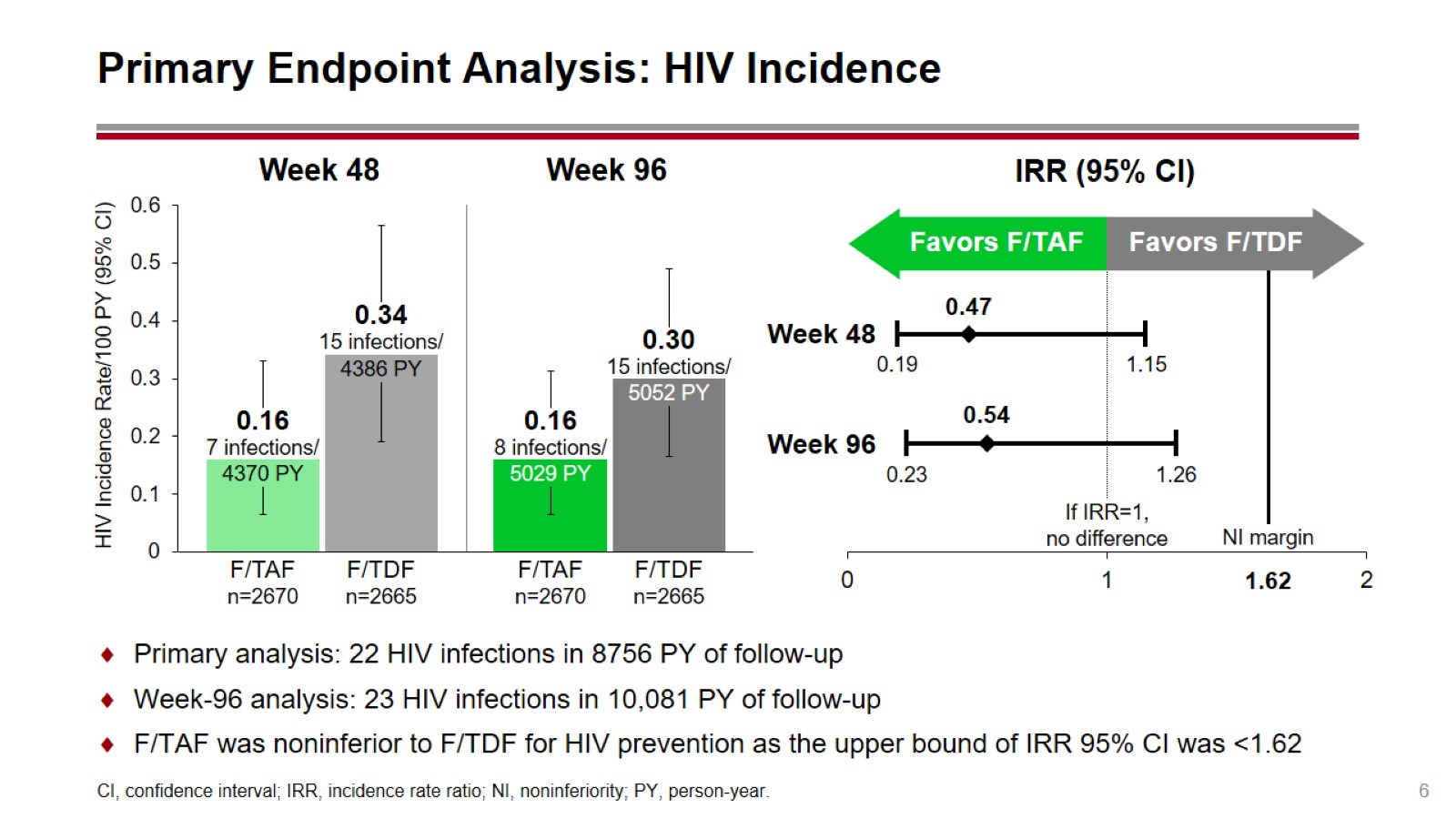 Primary Endpoint Analysis: HIV Incidence
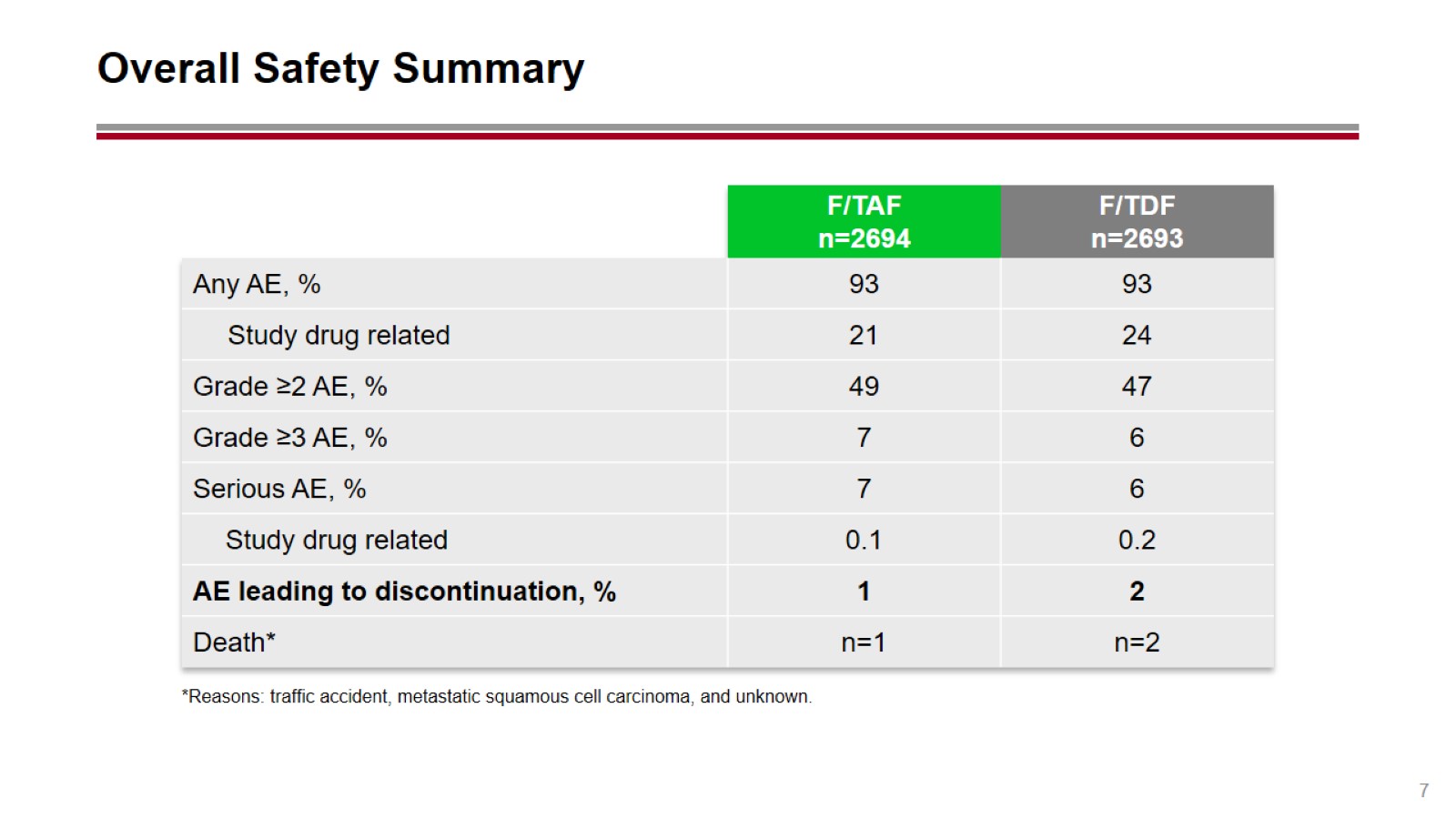 Overall Safety Summary
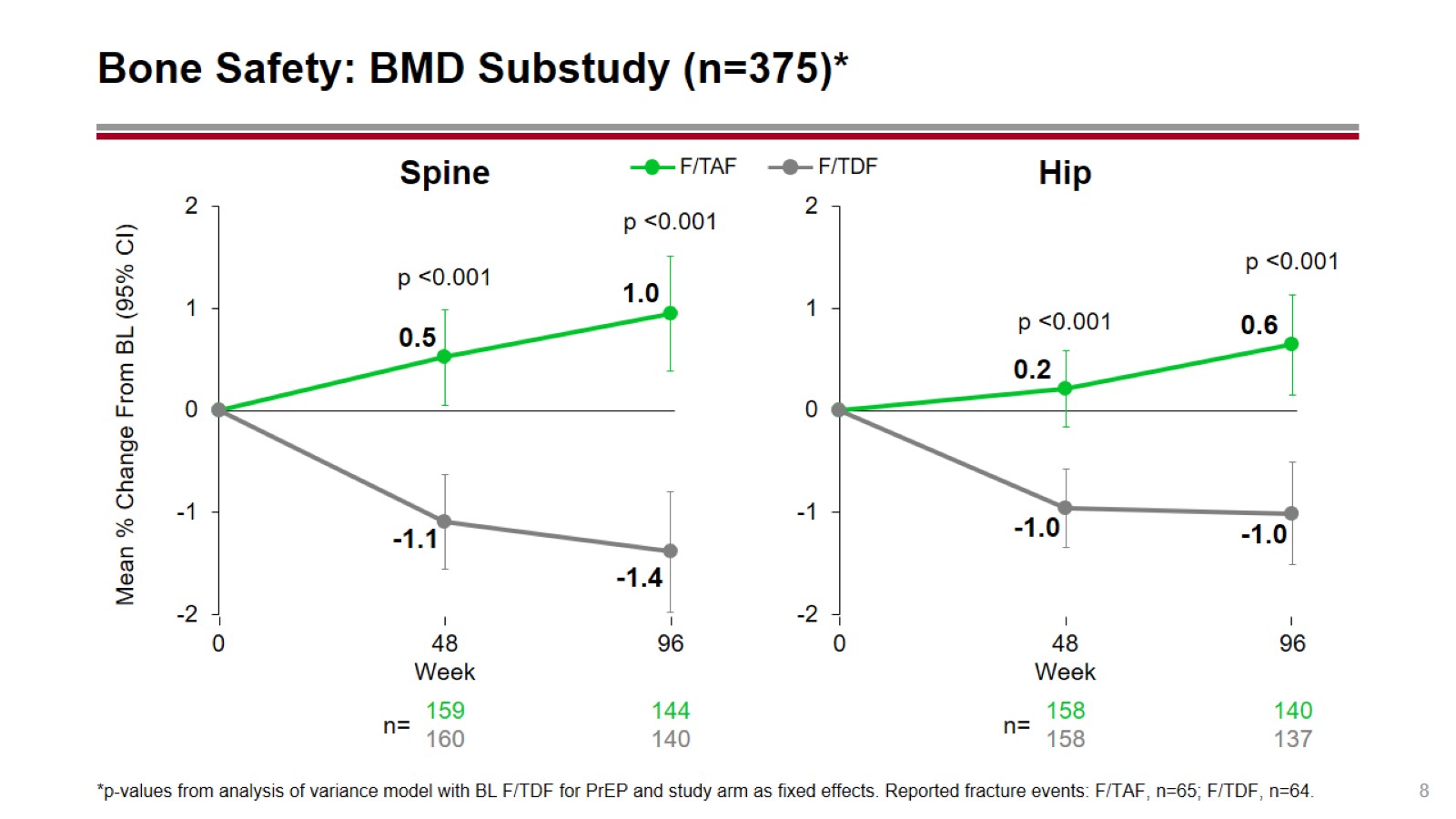 Bone Safety: BMD Substudy (n=375)*
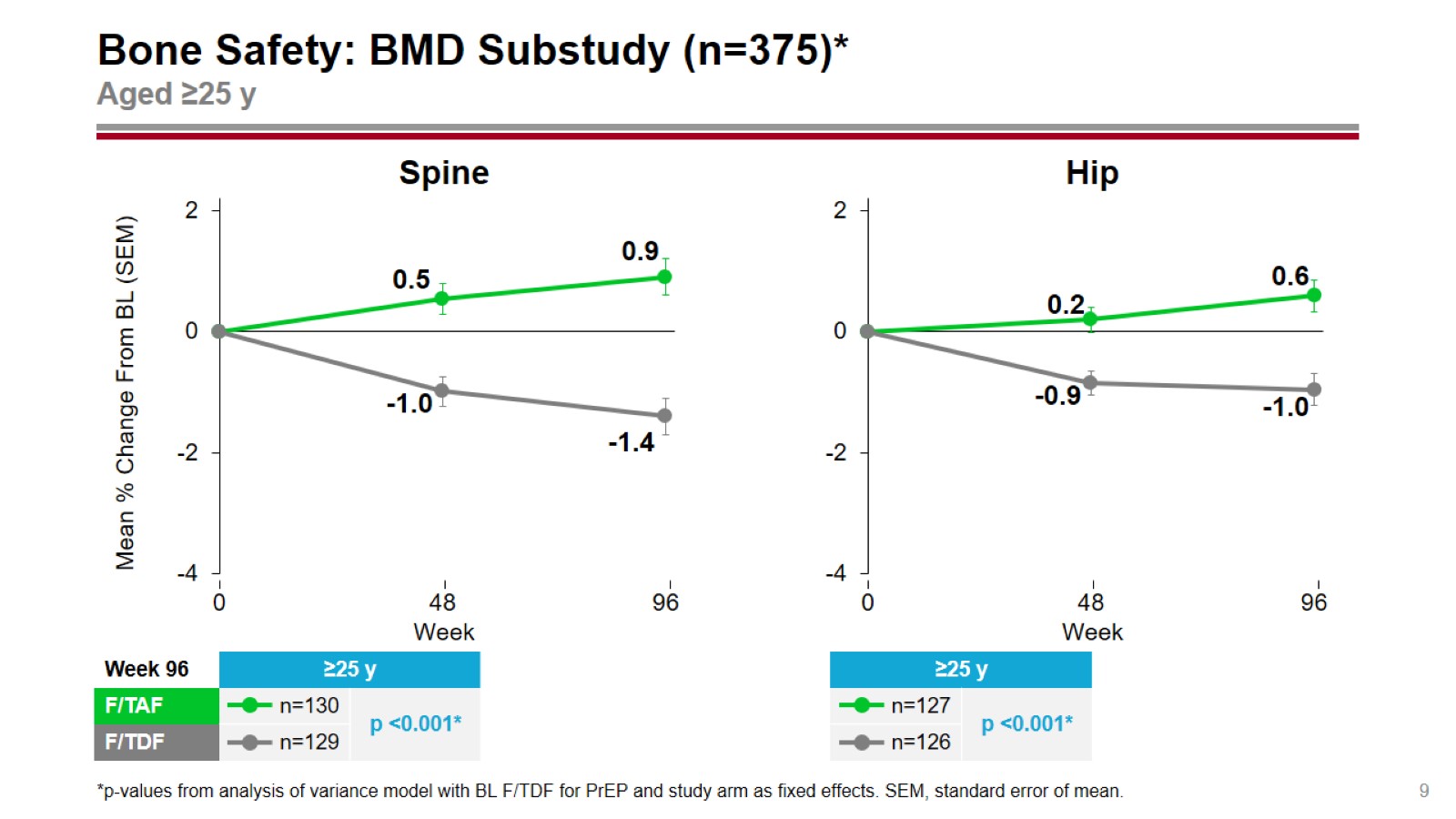 Bone Safety: BMD Substudy (n=375)*Aged ≥25 y
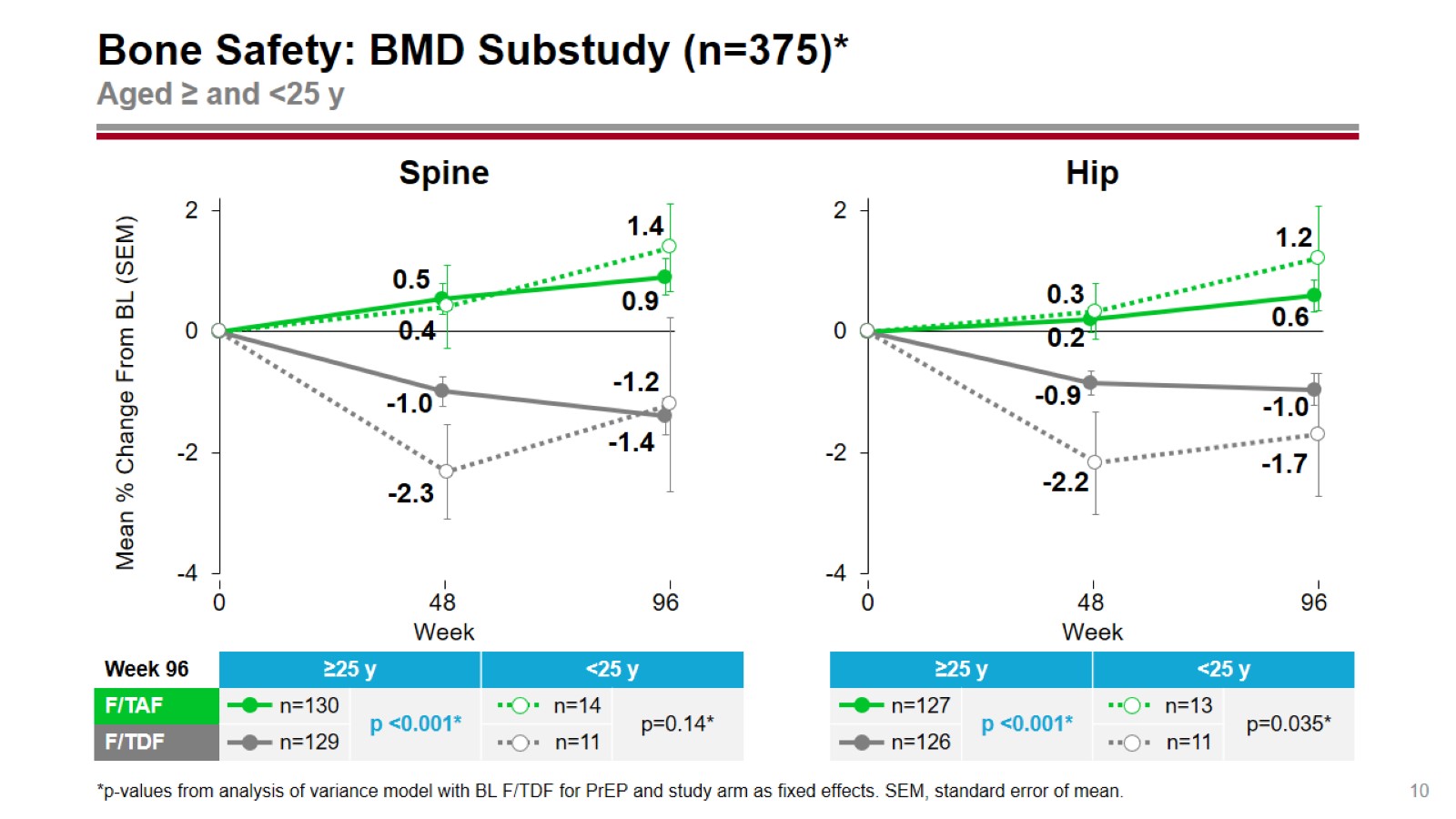 Bone Safety: BMD Substudy (n=375)*Aged ≥ and <25 y
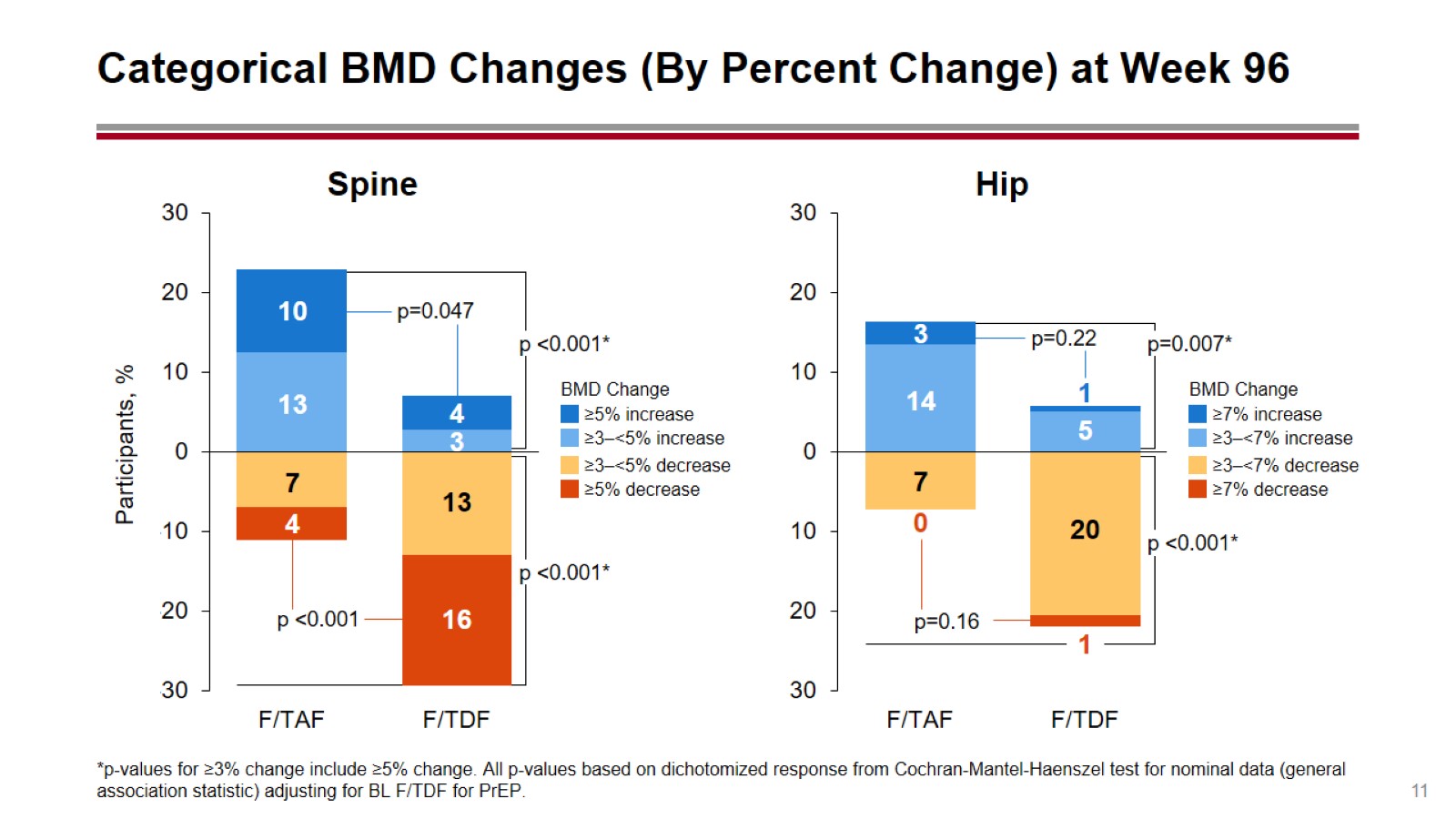 Categorical BMD Changes (By Percent Change) at Week 96
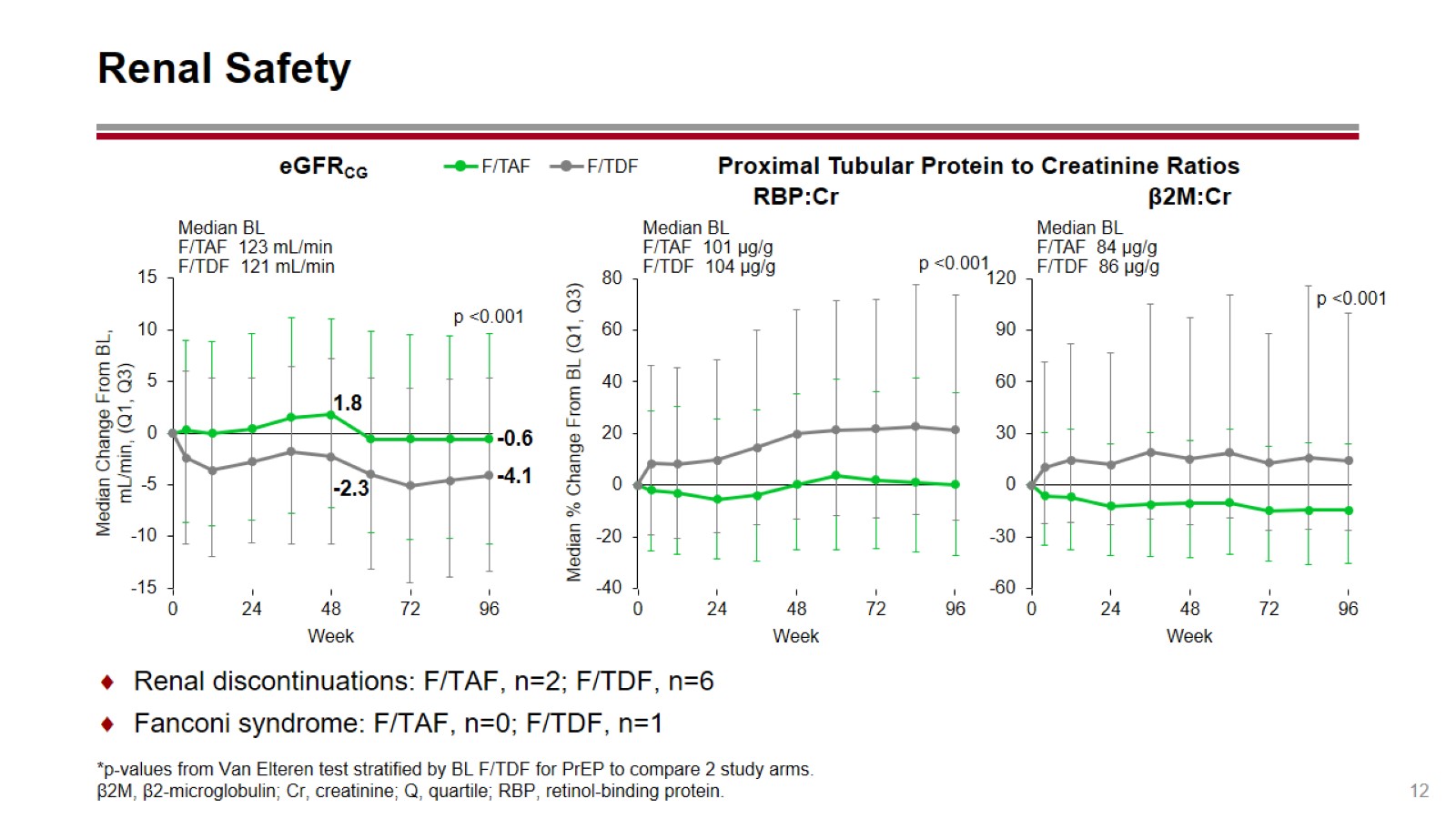 Renal Safety
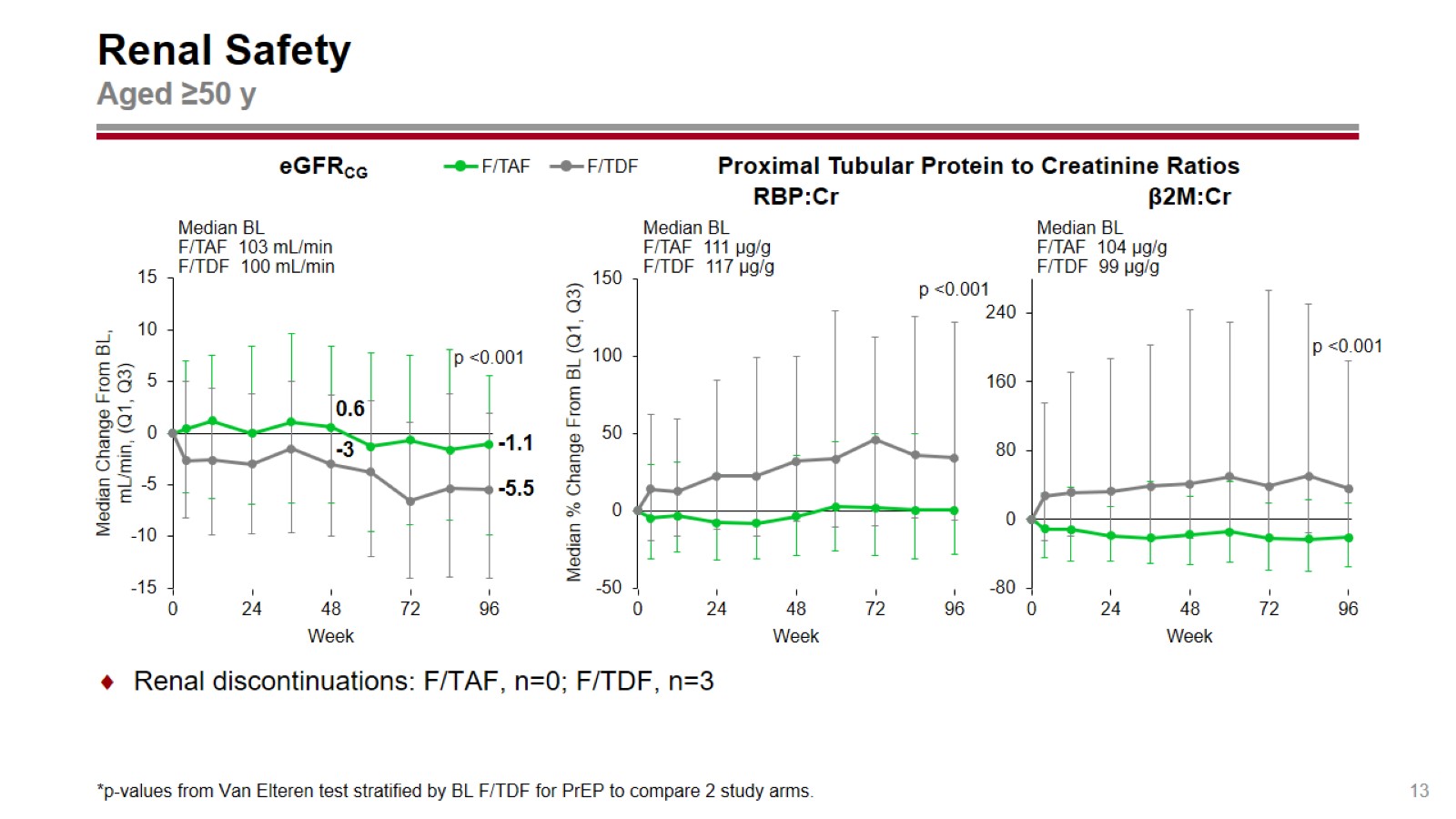 Renal SafetyAged ≥50 y
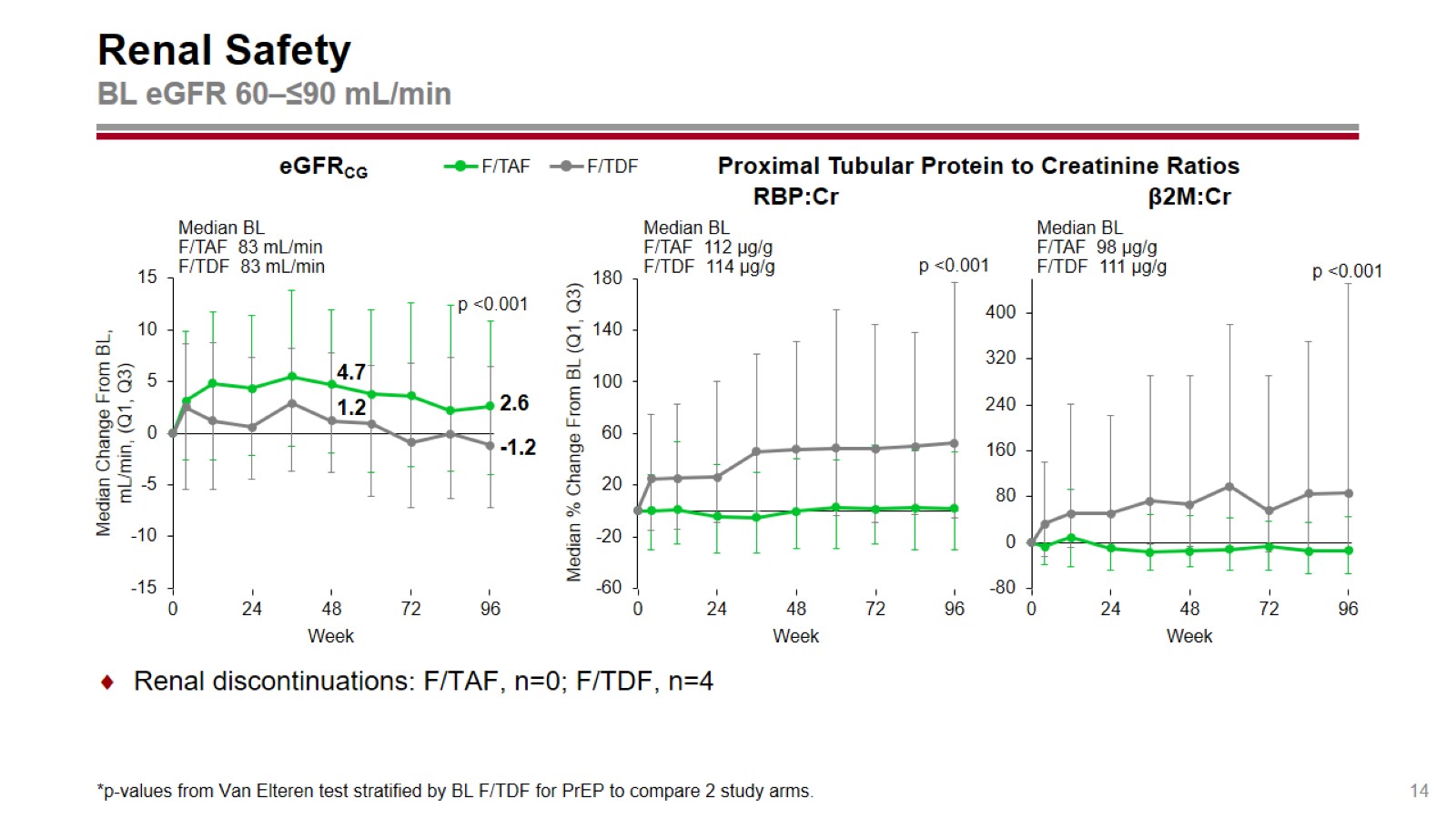 Renal SafetyBL eGFR 60–≤90 mL/min
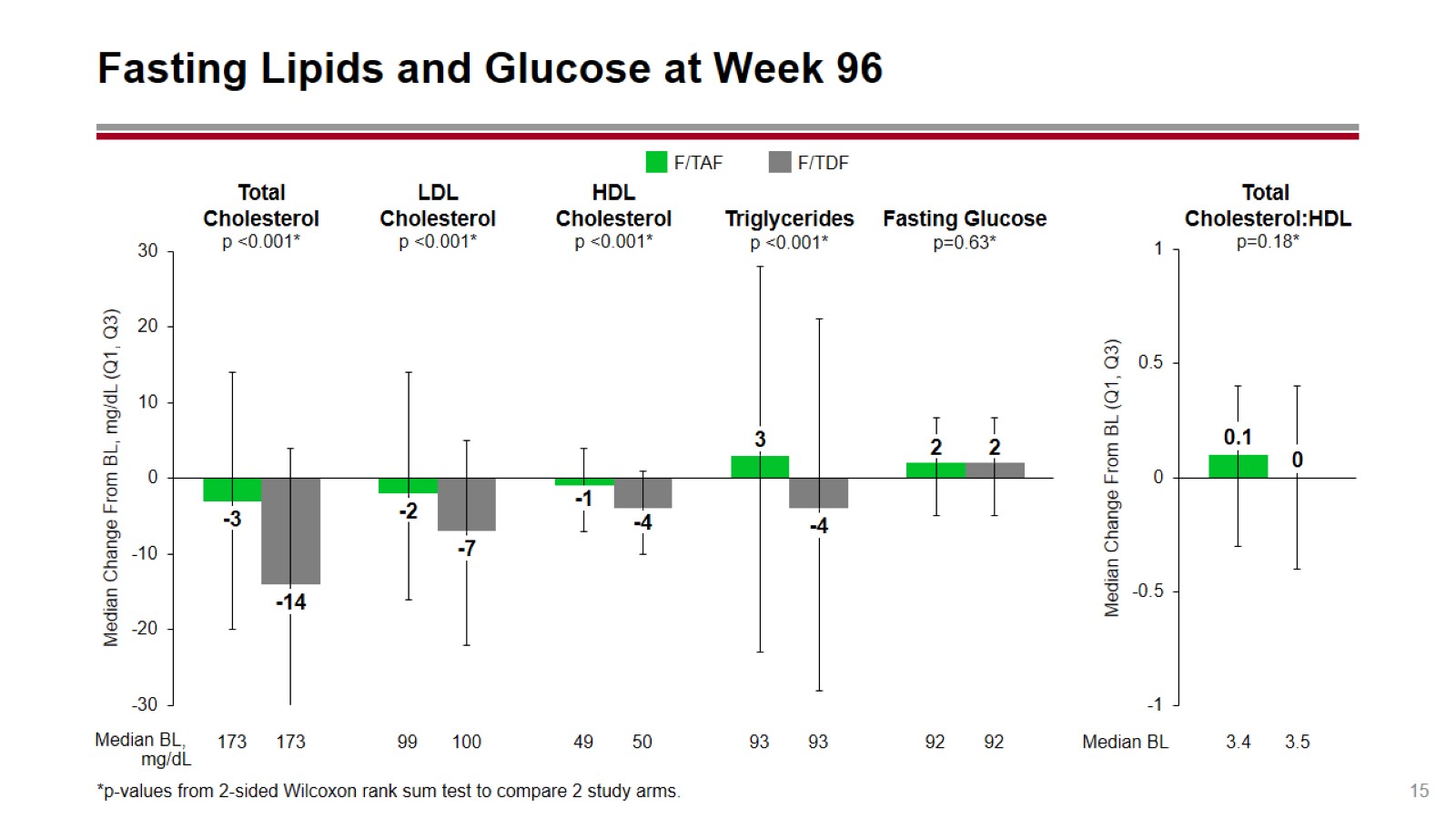 Fasting Lipids and Glucose at Week 96
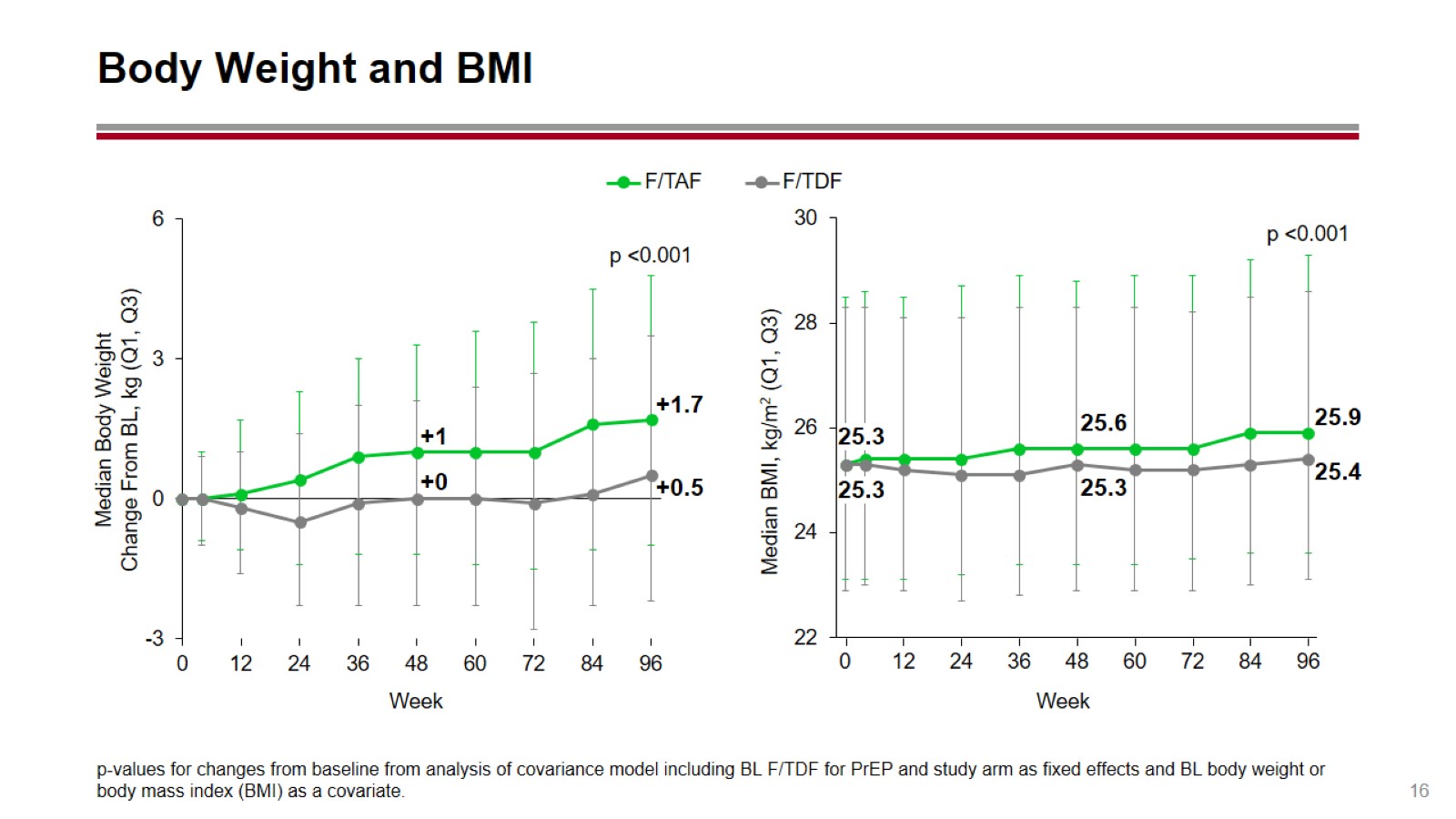 Body Weight and BMI
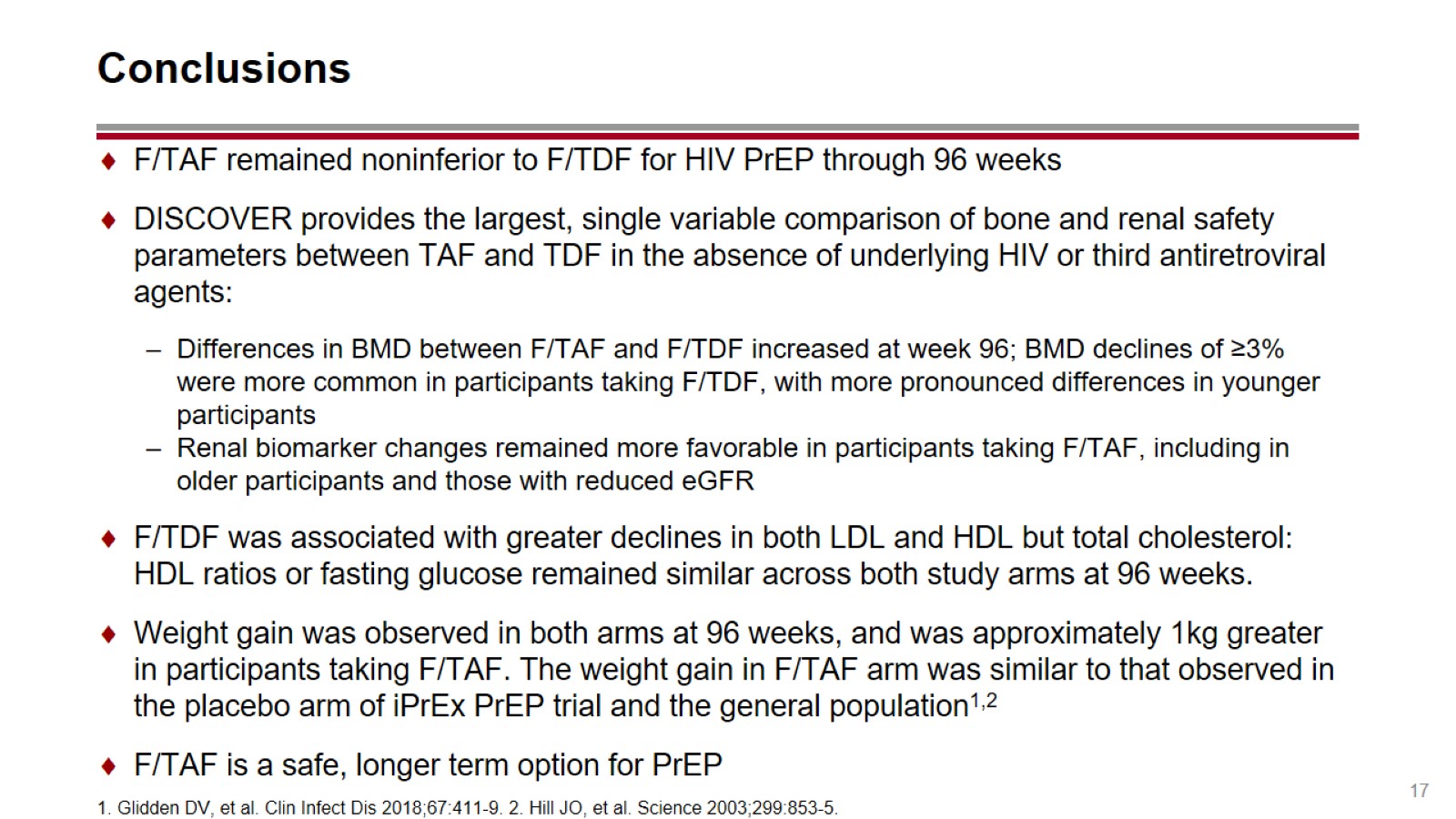 Conclusions
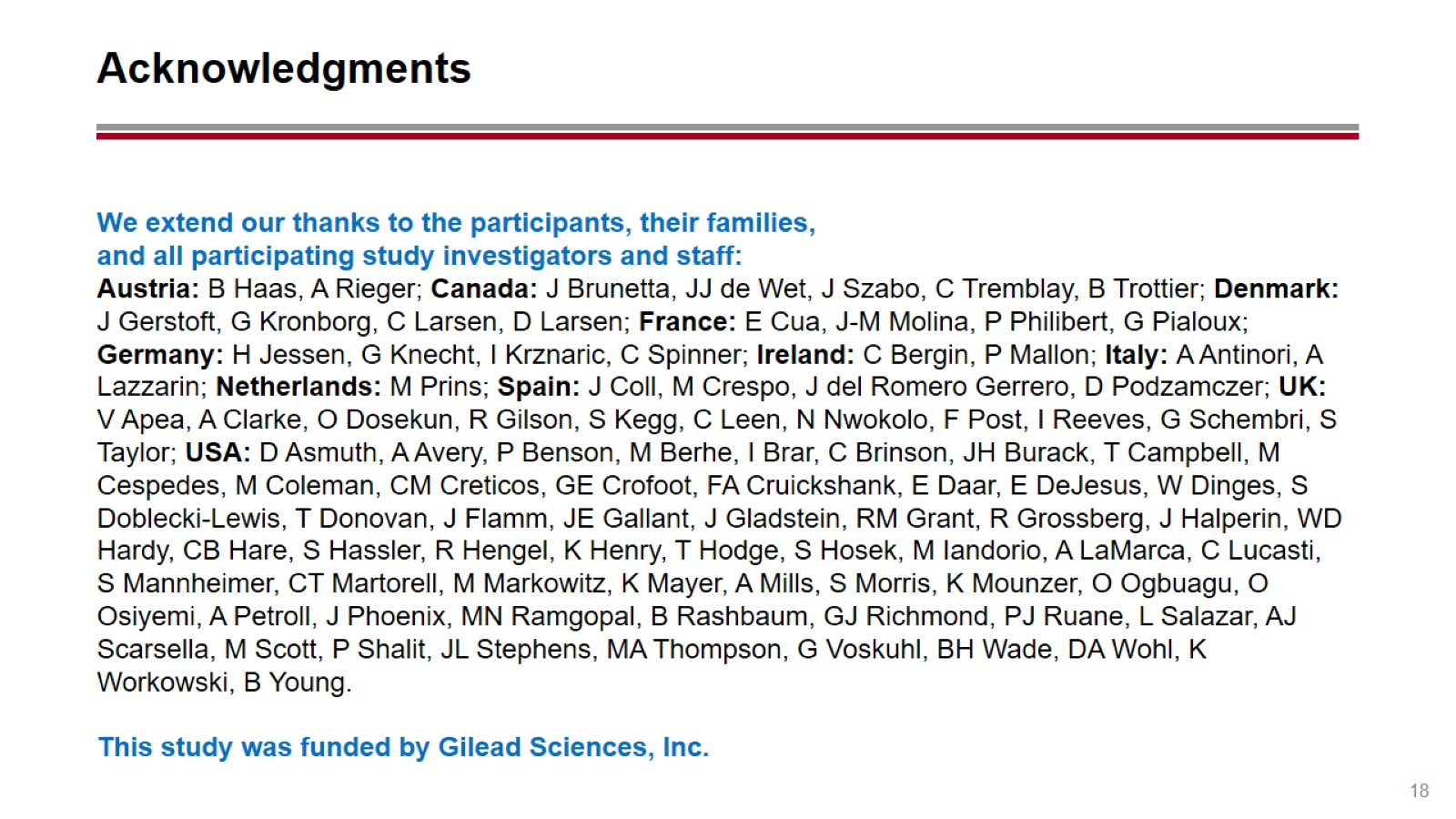 Acknowledgments